Мкоу «Начальная школа – детский сад с. Гадля»
«Итоги деятельности 
МКОУ «Начальная школа - детский сад с. Гадля»

Директор школы: Ончукова Ф. В.
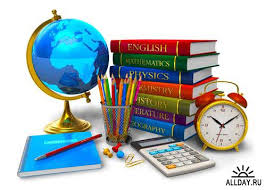 декабрь 2017
Контингент обучающихся и воспитанников
На начало 2016 - 2017 учебного года в школе обучались:  1 – 4 классЫ -  25 учащихся,  дошкольныЕ группЫ – 21 ЧЕЛ. На момент окончания учебного года в школе обучалось 24 ученика и 17 воспитанников в группах. Программный материал выполнен в полном объёме, практическая часть отработана в соответствии с программными требованиями.24 ученика переведены в следующий класс. Успеваемость составила 100%, качество знаний – 37,5%. Отличников -2.
Успеваемость, качество знаний, ВШК
Динамика успеваемости и качества знаний
Качество знаний в % по классам представлено в таблице по итогам года:
Успеваемость, качество знаний, ВШК
Уровень обученности по учебным предметам, %
Русский язык
Математика
Уровень обученности по учебным предметам, %
Литературное чтение
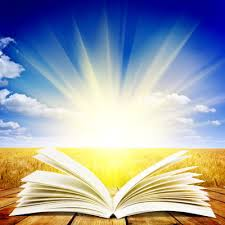 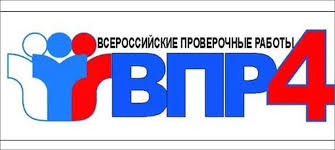 Анализ результатов административных контрольных работ по русскому языку
Анализ результатов административных контрольных работ по математике
Результаты техники чтения
Возможными причинами снижения качества образования могут быть:
  недостаточная работа с резервом отличников, хорошистов;
  недостаточная работа с резервом обучающихся, имеющими одну тройку;
  не все обучающиеся заинтересованы в получении образования;
  сложные социально-экономические проблемы в семьях некоторых школьников;
  отстраненность родителей от школьных проблем детей.
Задачи на новый учебный год
(2017-2018)
продумать организацию работы по увеличению качества обученности и качества преподавания предметов;
отслеживать работу по накоплению и обобщению педагогического опыта;
в работе по повышению профессионального мастерства обратить внимание на следующие умения: технология подготовки урока и его самоанализ, самоконтроль своей деятельности, применение новых технологий и их элементов. 
продумать организацию взаимопосещения уроков.
Питание обучающихся
Питание   2016-2017 учебный год
Питание   2017-2018 учебный год
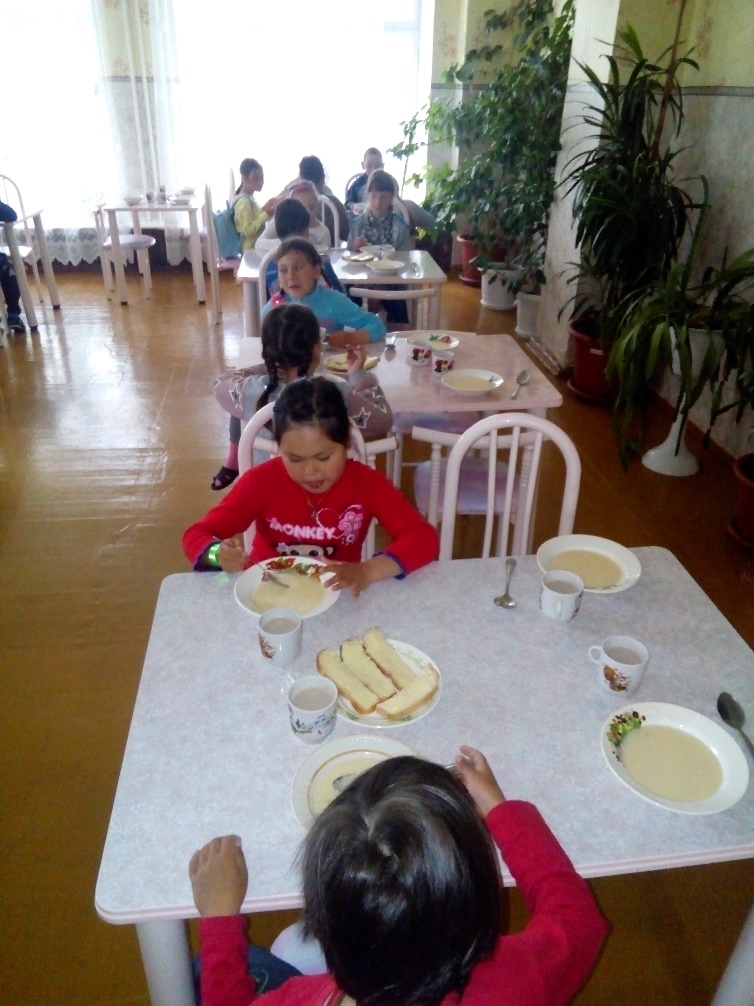 Воспитательная работа
Приоритетные  направления воспитательной деятельности
Гражданско-патриотическое
Духовно-нравственное
Охрана жизни и здоровья детей
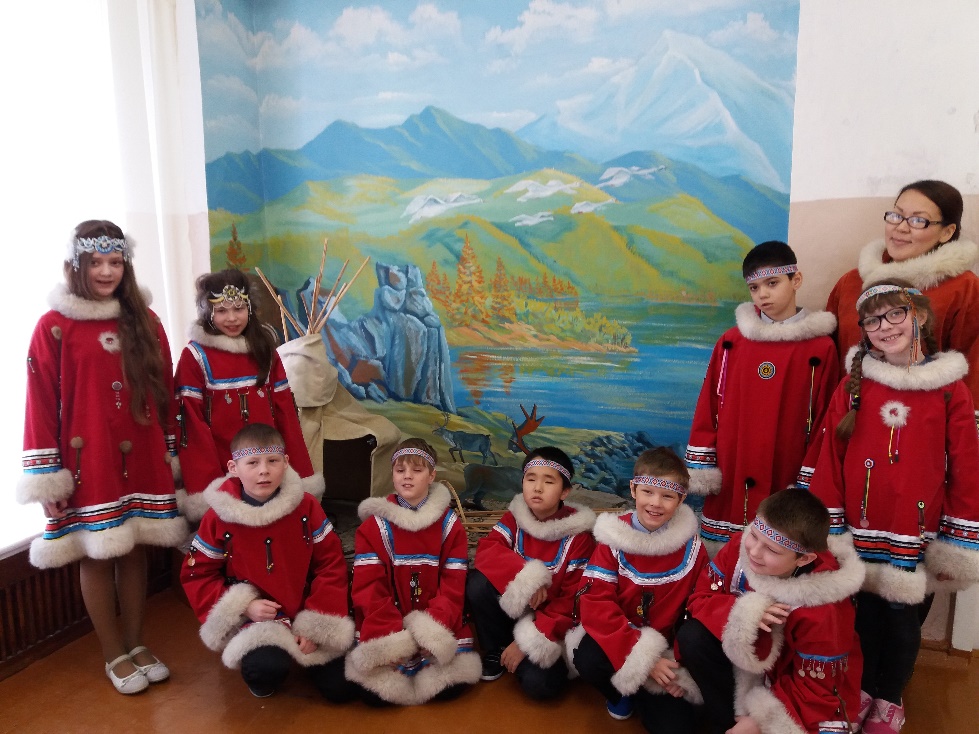 Кадровый состав. Классные руководители.
Социальный паспорт школы
Социальный паспорт детского сада
Гражданско - патриотическое  
и духовно-нравственное воспитание
Праздник Первого звонка
Осенний бал
День здоровья «Папа, мама и я-  спортивная семья» (сентябрь,2016)
1 октября -  День пожилых людей
День Матери
Вахта памяти
Праздник Последнего звонка
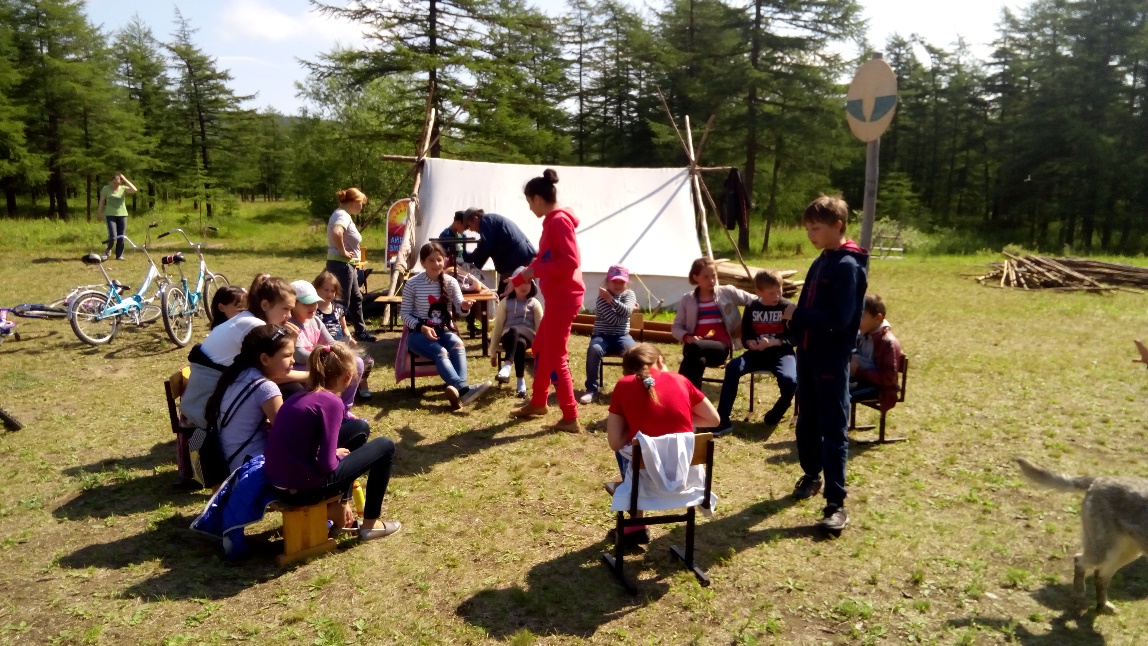 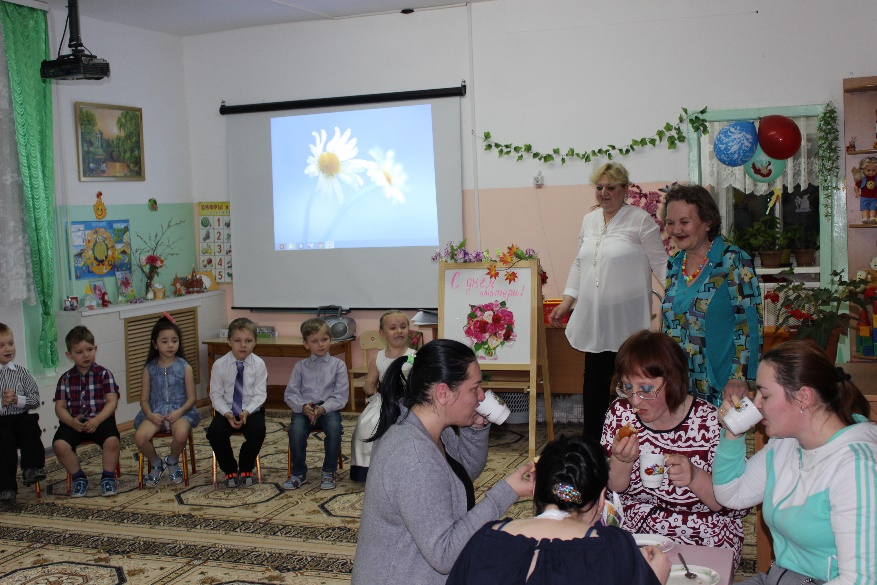 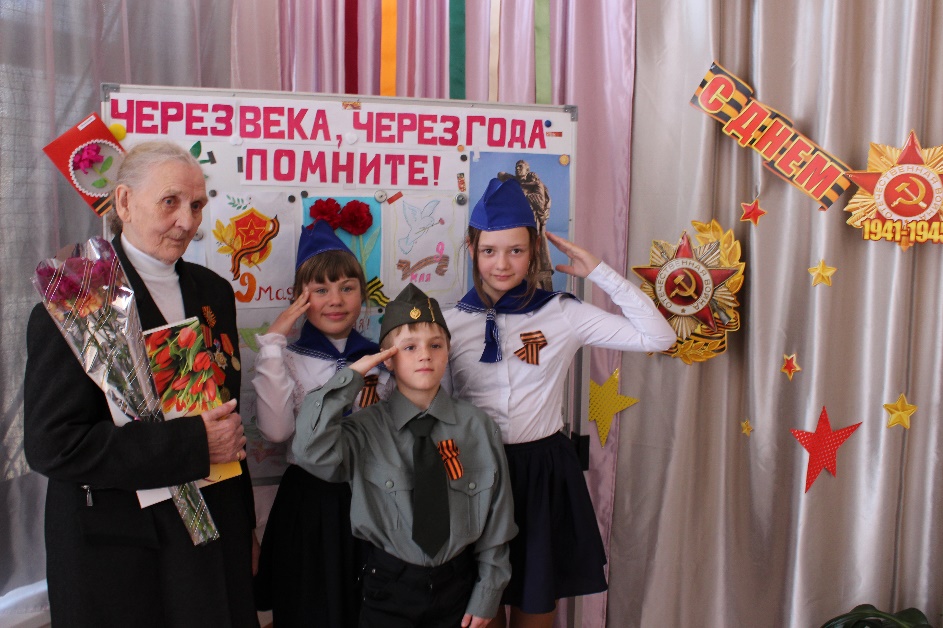 «Деятельность по сохранению и укреплению здоровья учащихся и воспитанников
Классные часы:
Вредные привычки.
Правила нашей безопасности: на дороге, на водоёмах, противопожарная безопасность, электрическая безопасность.

Кушайте на здоровье.
ТБ на летние каникулы.
Курение и здоровье.

Здоровье человека и способы его сохранения.
Отрицательное влияние Интернета.
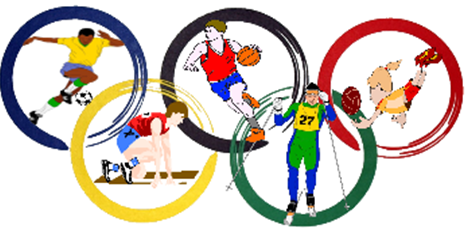 Спортивные 
     мероприятия:
Общешкольная зарядка «Здоровье в порядке - спасибо зарядке». 

Подвижные перемены проведены в актовом зале школы «День веселых переменок»;
День бегуна, игры на свежем воздухе «Зарница».

Проведены конкурс рисунков на тему «Здоровый образ жизни»;

Конкурс рисунков: «Мы спортивные ребята».
Оформлен стенд по теории физической культуры, олимпийских символов и олимпийских игр.
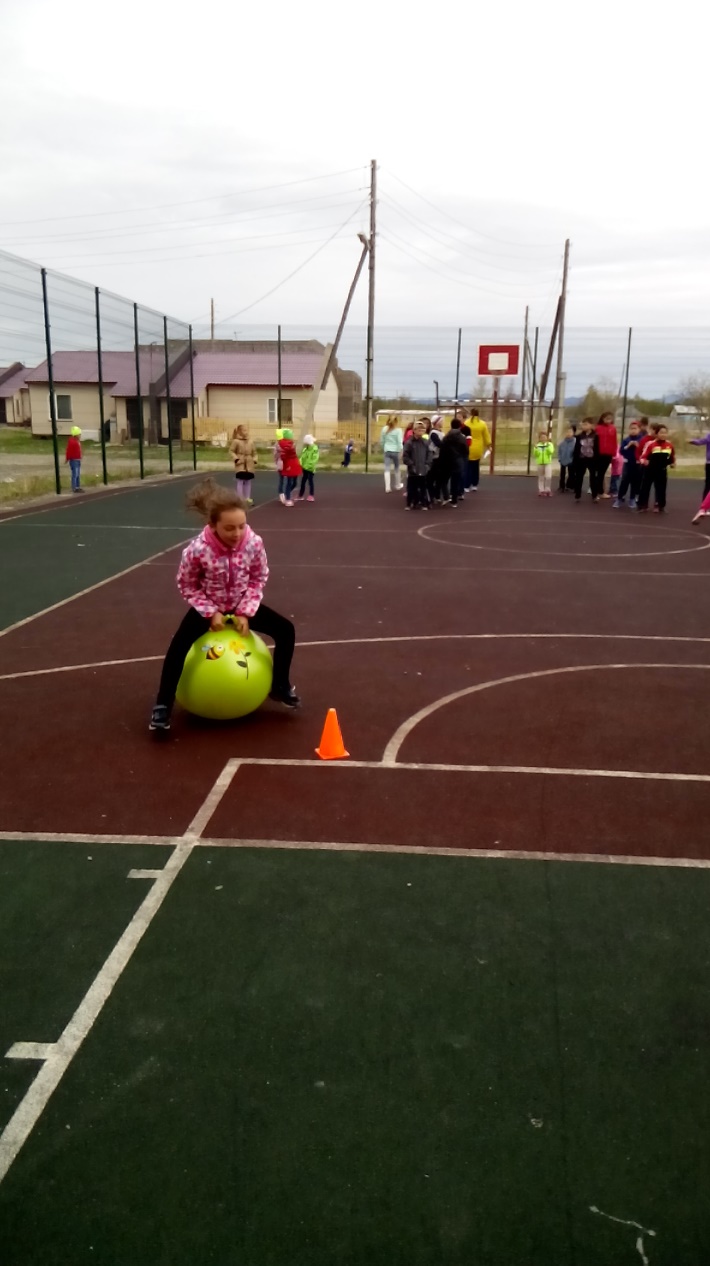 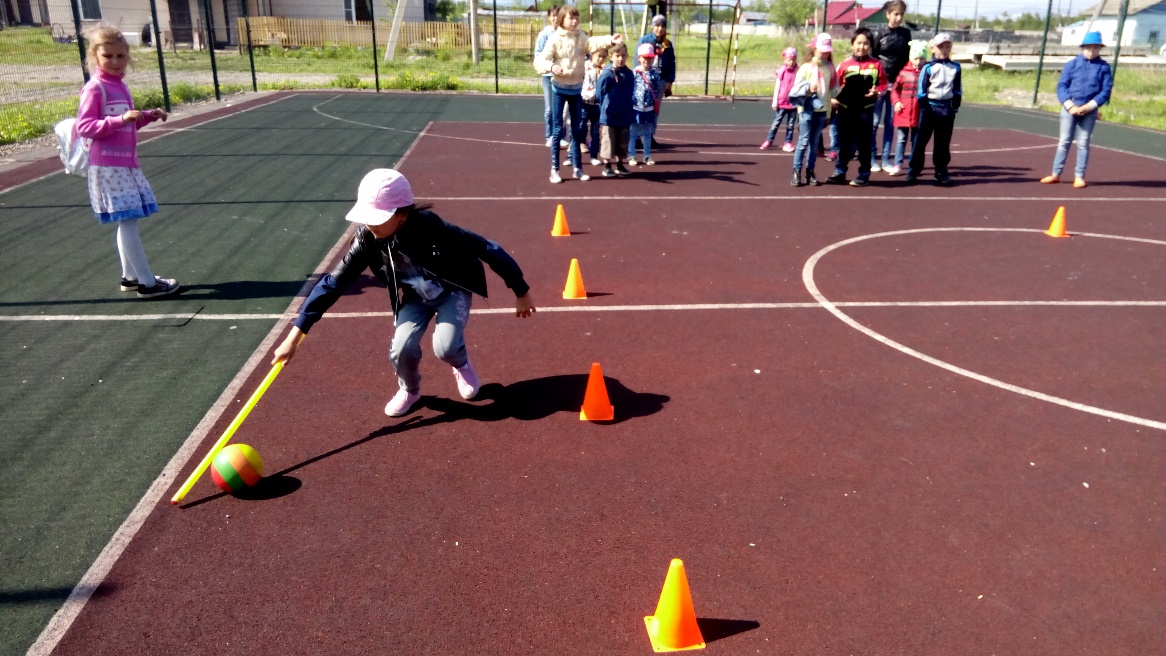 Лагерь «Нелтэн Хедекэн». 
Ежегодно на базе начальной школы проводится летняя оздоровительная кампания в 2 смены  с охватом детей от 40 до 55.
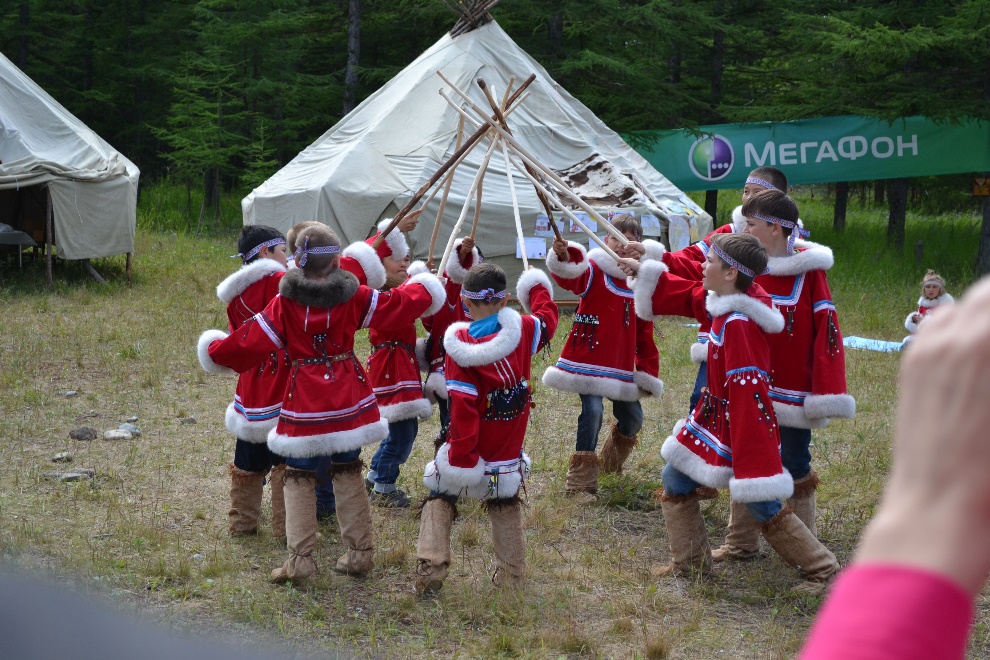 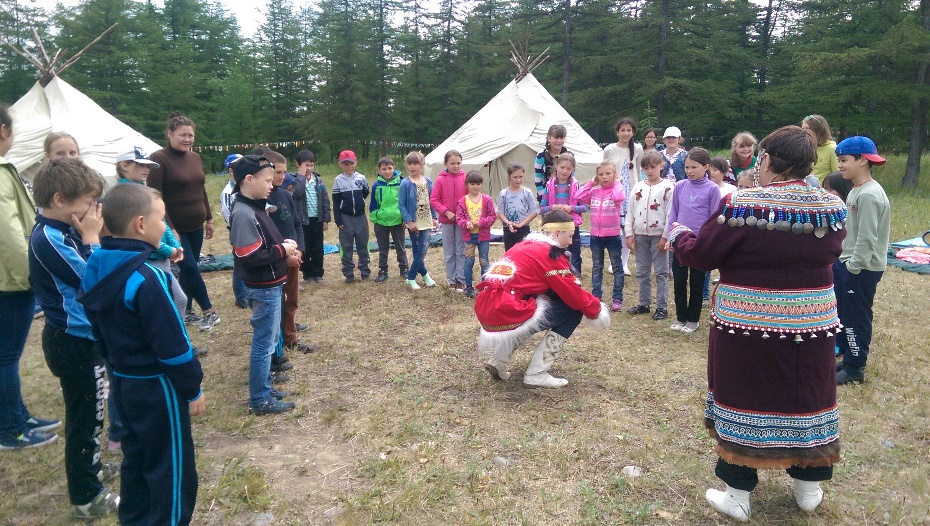 Анализ внеурочной деятельности
за 2016-2017 учебный год
Предметные недели
Предметные недели
внеурочная деятельность
Работа с родителями
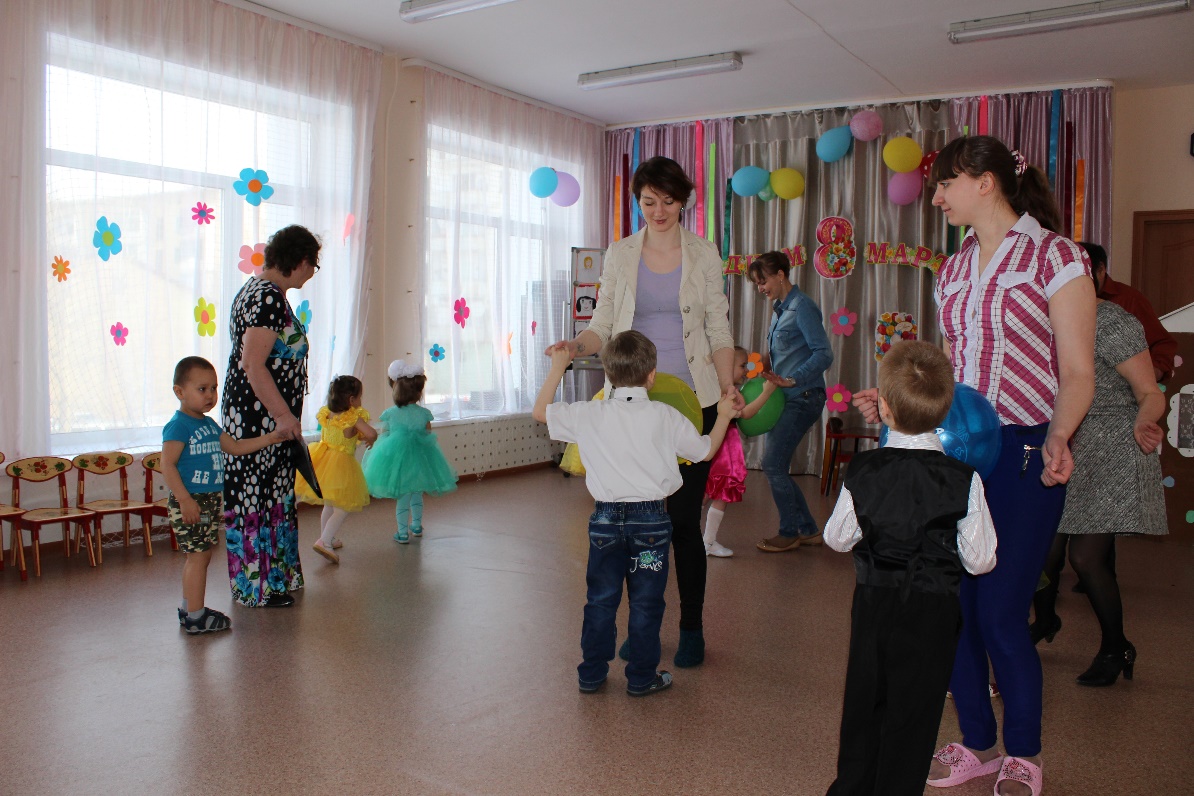 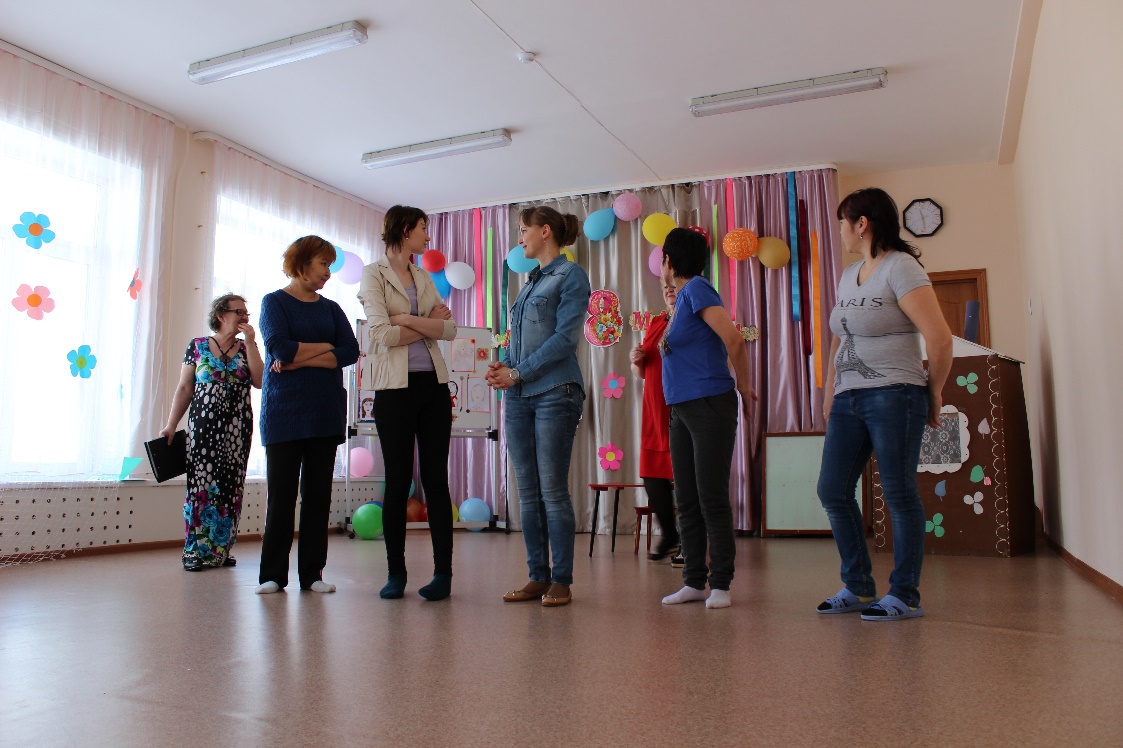 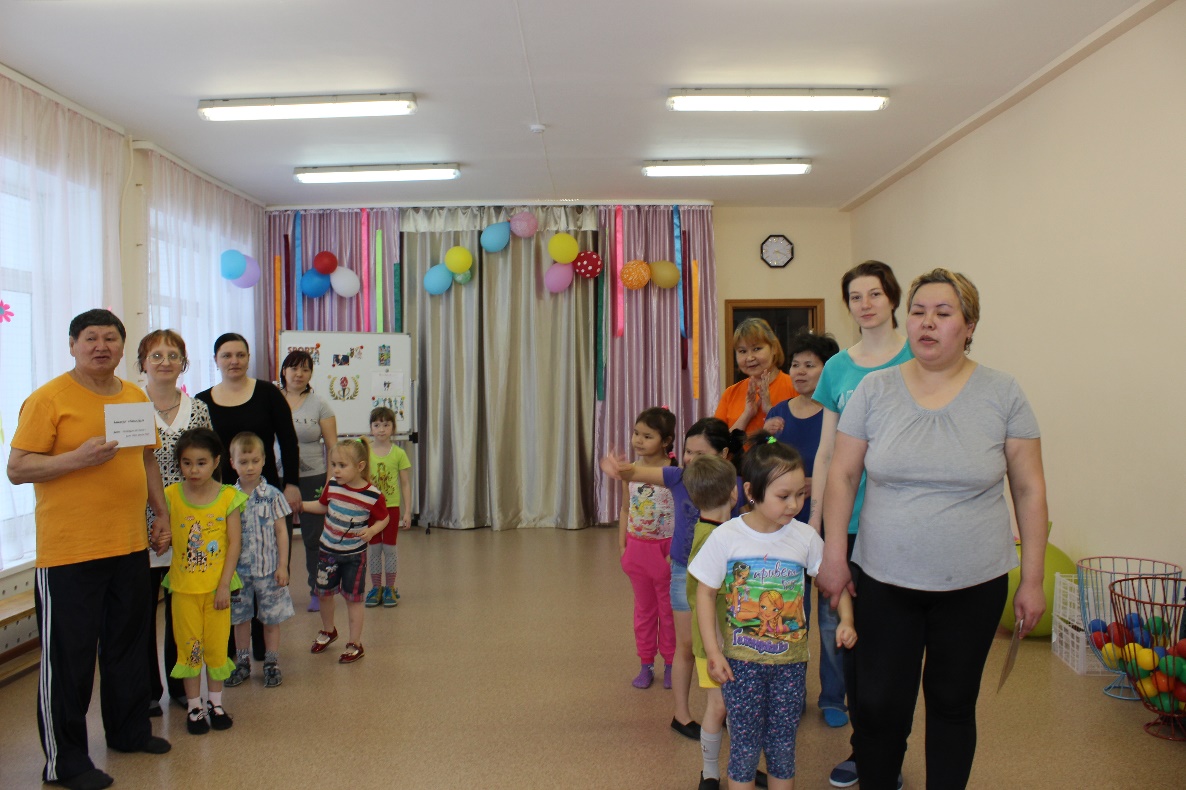 Кадровое обеспечение
А) по уровню образования:
б) по квалификационным категориям:
в) по возрасту:
г) по полу:
Работа педагогического коллектива со способными и одаренными детьми.
Результаты участия в дистанционных олимпиадах  2016-2017 учебный год
Работа педагогов
МКОУ «Начальная школа-детский сад с.Гадля»
в качестве экспертов, членов жюри и членов предметных
объединений в рамках муниципальной системы образования
в 2016/17 учебном  году
Адрес нашего сайта
МКОУ «Начальная школа-детский сад с.Гадля»
   http://gadlya.magadanschool.ru
 

 Адрес электронной почты:  
          gadlyaschool@mail.ru
Основные направления работы
 в 2017-2018 учебном году
1. Реализация основной образовательной программы НОО и ДО.
2. Формирование у обучающихся потребности в обучении, саморазвитии, самовоспитании.
3. Создание условий для удовлетворения образовательных потребностей обучающихся. 
4. Сохранение и укрепление здоровья обучающихся.
5. Ориентация всего учебно-воспитательного процесса на формирование зоны ближайшего развития каждого школьника.
Цель:
Формирование творческой индивидуальности личности обучающихся, основанной на саморазвитии и самовоспитании в условиях ФГОС.
 
Задачи:
1. Формирование у обучающихся потребности в обучении и саморазвитии, раскрытие творческого потенциала ученика, развитие культуры и нравственности обучающихся.
2. Ориентация учителя и воспитателя на достижение нового качества образования и стимулирование его труда к применению новых методик обучения и воспитания, внедрению в практику новых педагогических технологий в условиях реализации ФГОС НОО и ДО .
 3.Развивать предпосылки учебной деятельности, обеспечивающих социальную успешность детей дошкольного возраста
4. Сохранение здоровья обучающихся.
5. Организация исследовательской и проектной деятельности обучающихся.
6. Вовлечение родителей в образовательный процесс, формирование у них компетентной педагогической позиции по отношению к собственному ребёнку
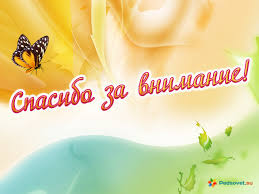